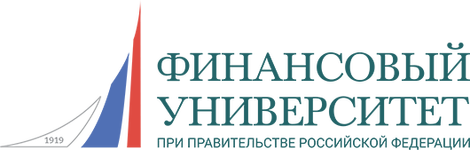 Об организации эффективного руководства магистерскими программами




    
Москва, 2017
Формирование Методики оценки качества магистерских программ 
на основе мониторинга 2015-2017 гг.
Достижение количественных критериев
7 программ имеют показатели, значительно превышающие минимальный пороговый уровень:
 Аудит и финансовый консалтинг
 Бизнес-аналитика
 Финансовый анализ в коммерческих организациях
 Оценка бизнеса и корпоративные финансы
 Ценные бумаги и финансовый инжиниринг
 Международный бизнес
 Международные финансы (на англ. яз.)
3-4 критерия
21 программа
1-2 критерия
27 программ
не достигнуто
13 программ
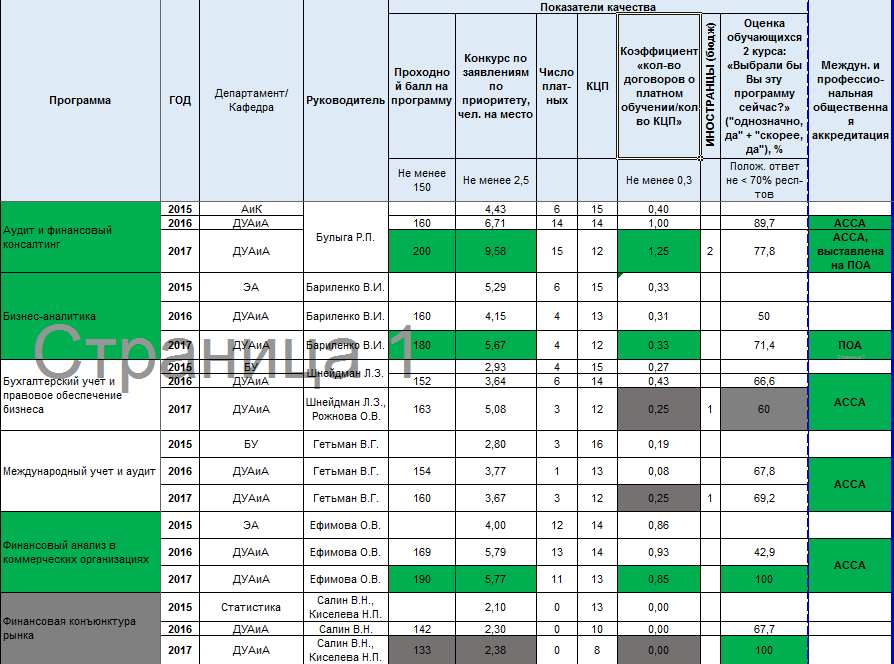 Формирование Методики оценки качества магистерских программ 
на основе мониторинга 2015-2017 гг.
Наличие одного из заданных критериев является обязательным для программы
* Наличие международной составляющей:
активизация НПР в международном взаимодействии с иностранными организациями (в том числе, с зарубежными вузами-партнерами) = 
статус руководителя Международного проекта.
Положение о Международном проекте Финансового университета – в стадии доработки и согласования.
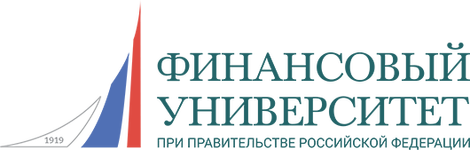 Выводы и предложения 
по результатам мониторинга
Эталона какого-либо количественного показателя быть не может – слишком сильна дифференциация значений по факультетам и направлениям подготовки
Возможно установление количественных критериев по факультетам и/или по направлениям подготовки
Показатели мониторинга – это фактически KPI для руководителя образовательной программы (Положение о руководителе ОП в стадии доработки и согласования)
Используя такую оценку и принимая соответствующие решения, мы естественным образом должны прийти к обновлению рядов руководителей программ магистратуры
Стимулирование эффективных руководителей: 
будет сформирована система поощрения: главный критерий – платный набор
планируется увеличение нормы времени за руководство ОП с 50 до 100 часов (вторая половина рабочего дня)
6. Насущная необходимость сегодня: яркое и четкое представление программы на сайте Финуниверситета (Паспорт ОП – готовится распоряжение)